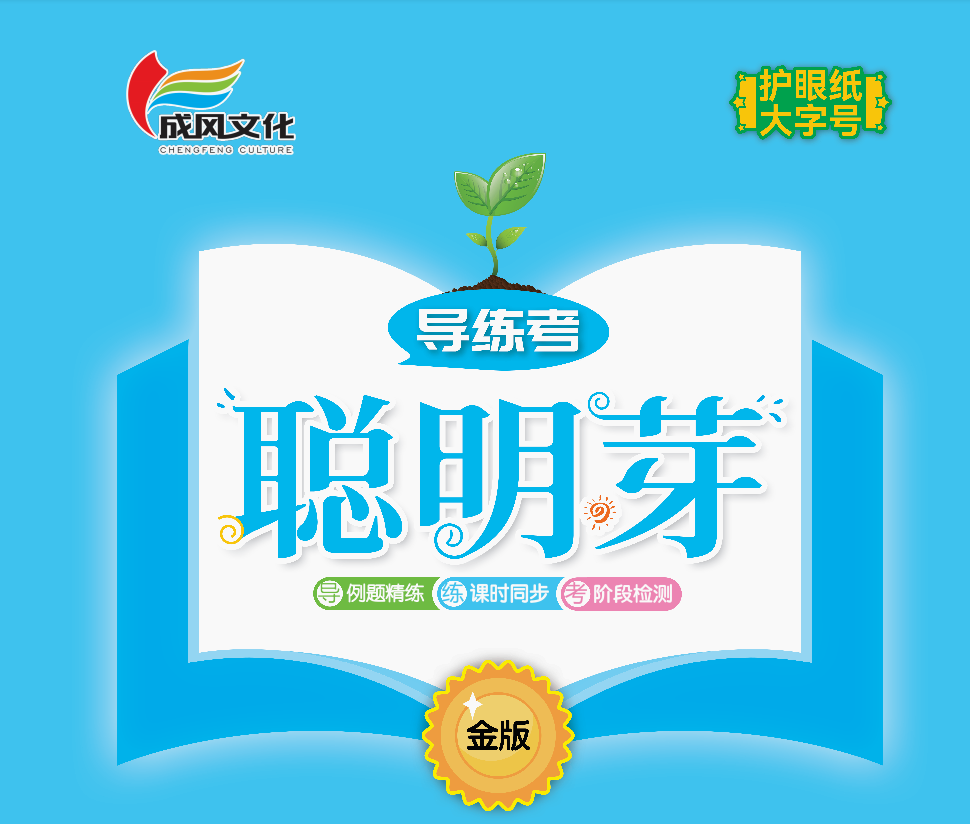 第二单元易错易混专练
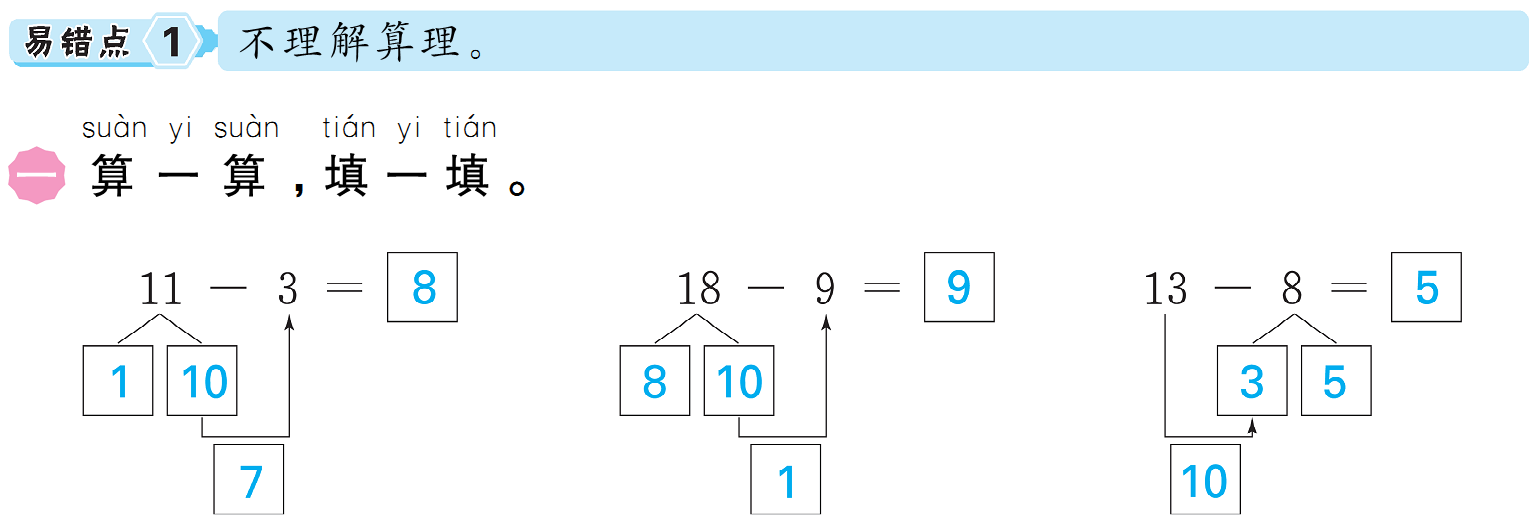 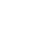 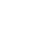 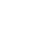 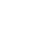 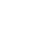 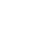 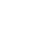 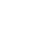 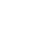 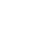 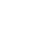 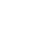 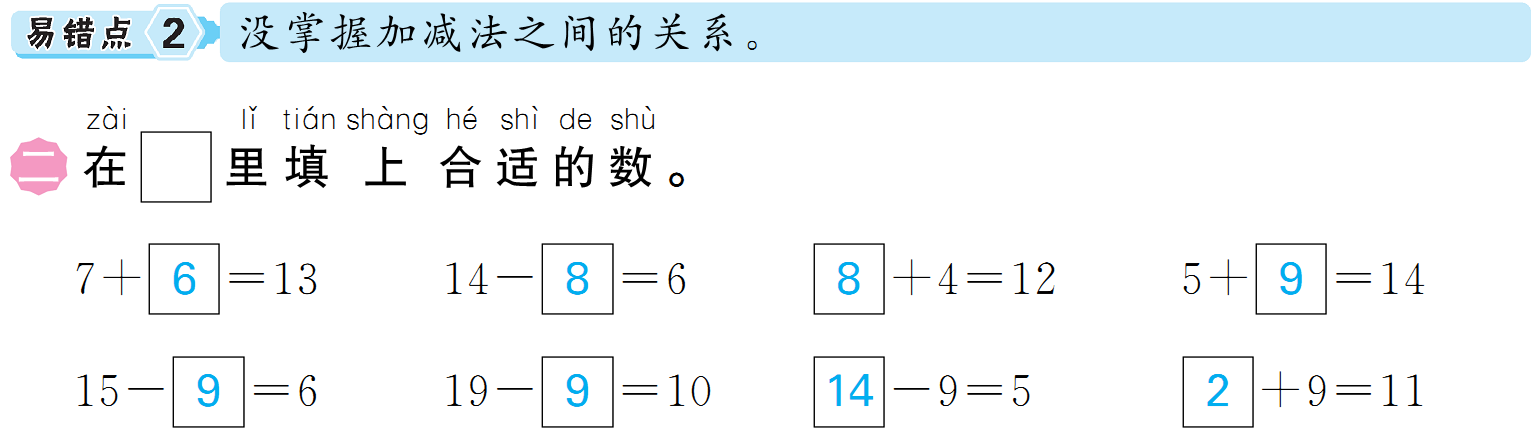 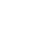 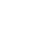 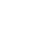 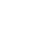 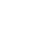 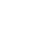 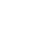 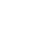 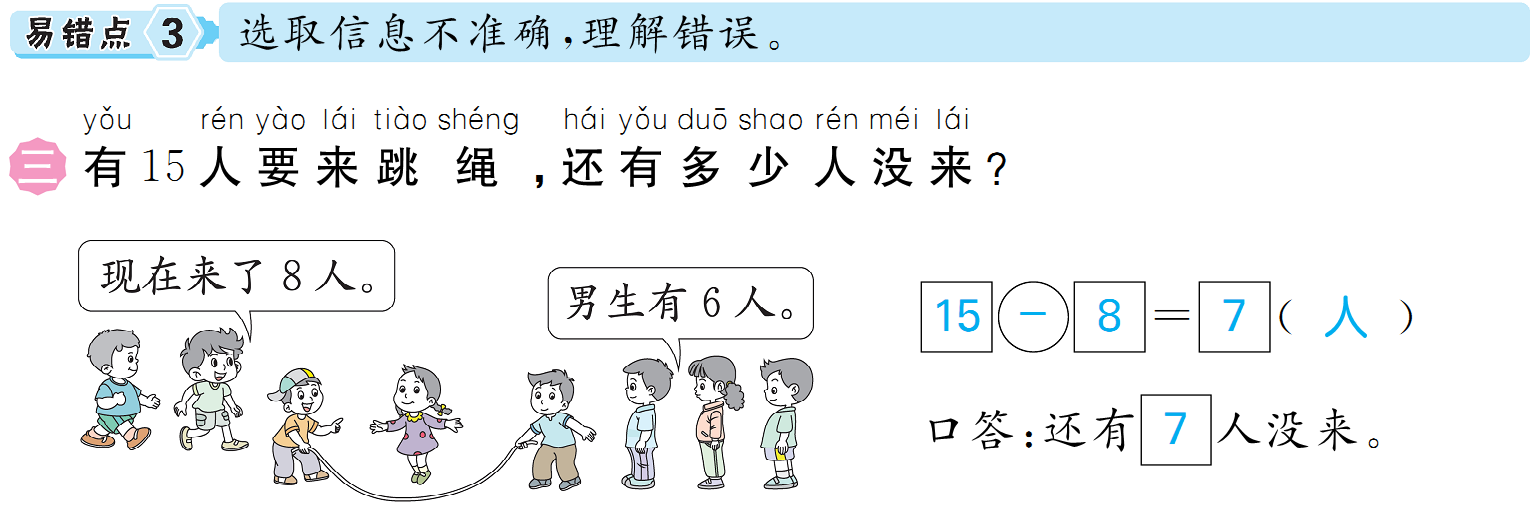 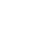 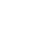 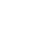 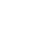 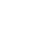 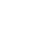 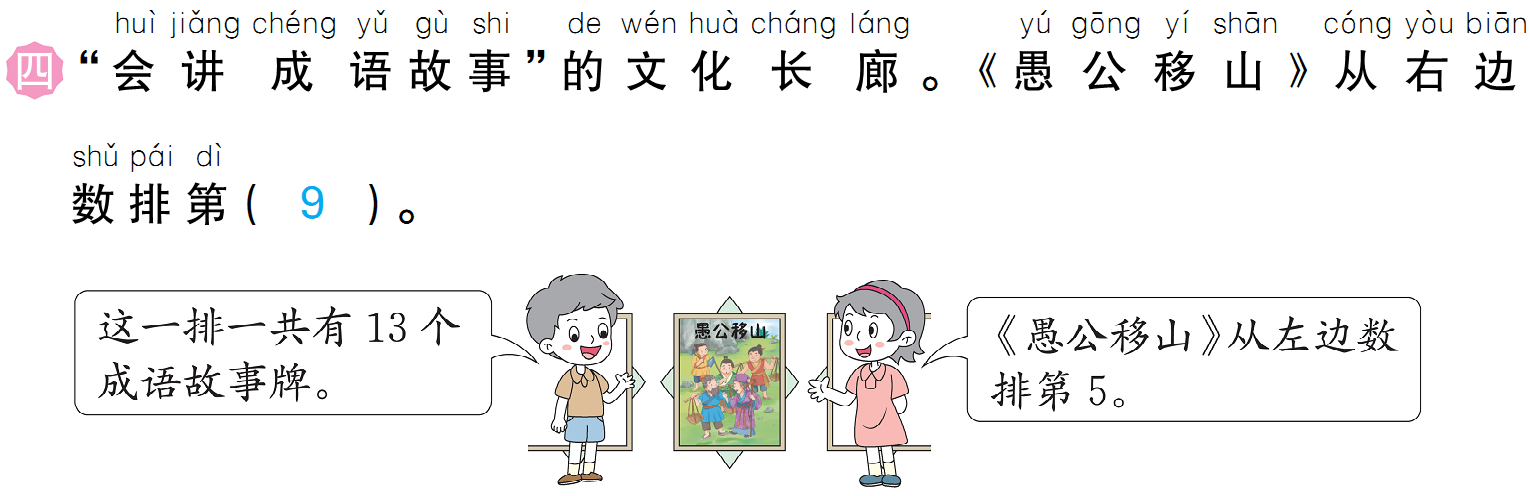 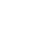 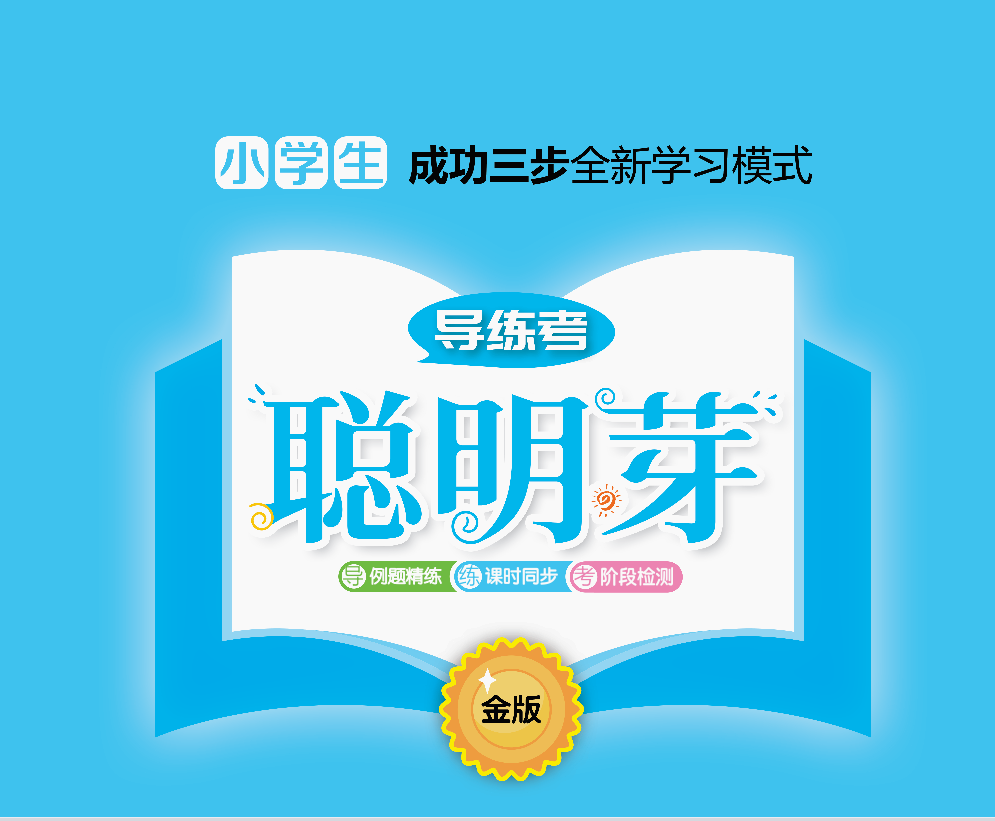